Деятельность экспертной группыАвтор: Лихачева Наталья Степановна
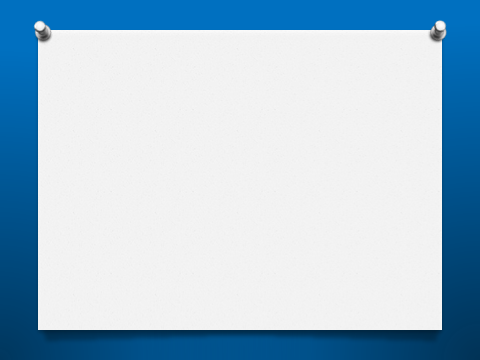 На основе приказа Министерства образования и науки Российской Федерации от 24 марта 2010 года № 209 «О порядке аттестации педагогических работников государственных и муниципальных образовательных учреждений» было разработано Положение об экспертной группе при проведении аттестации педагогических работников с целью установления соответствия уровня квалификации требованиям, предъявляемым к квалификационным категориям
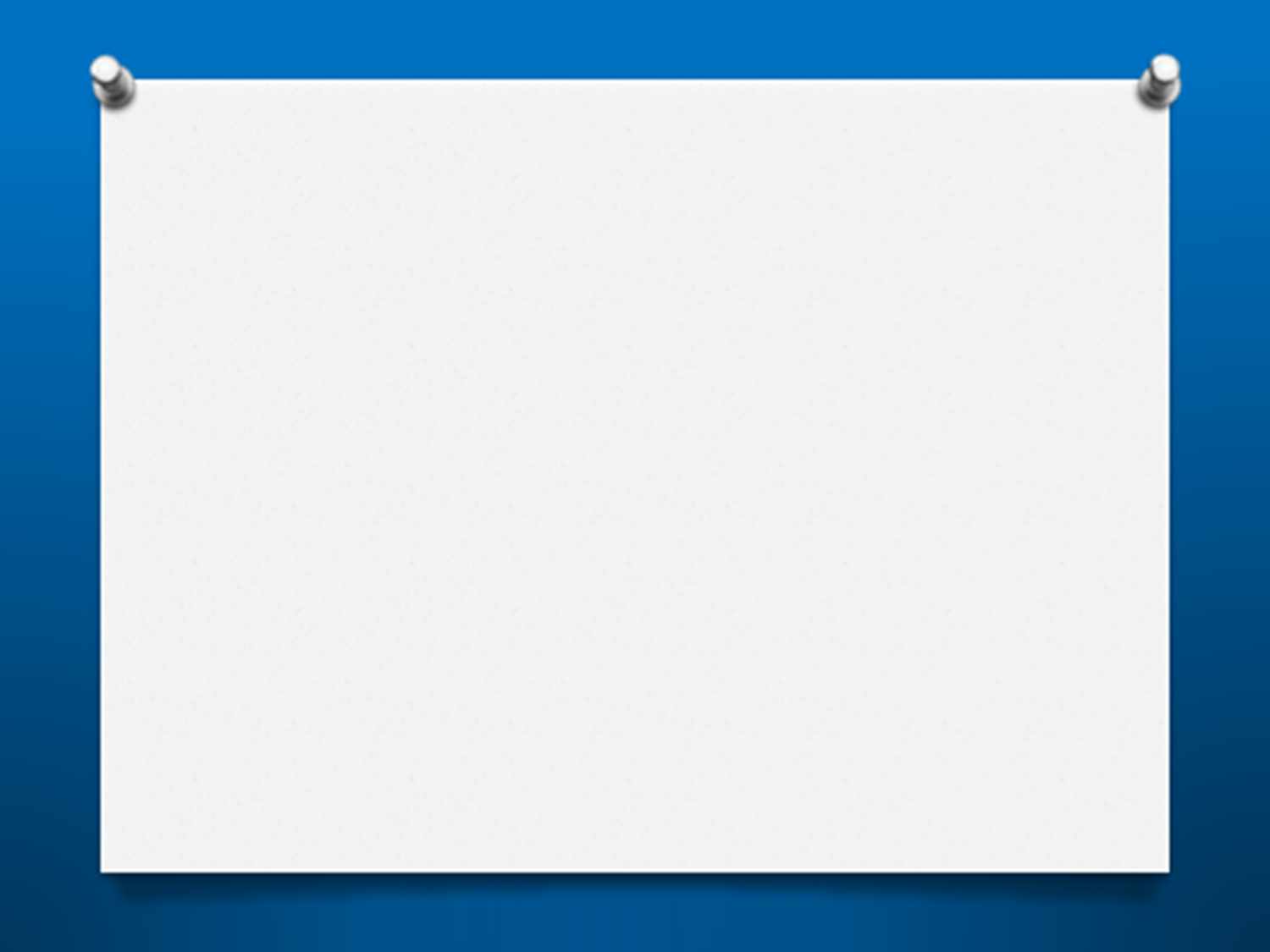 Экспертная группа создается для проведения аттестации с целью установления соответствия уровня квалификации педагогического работника требованиям, предъявляемым к квалификационным категориям (первой, высшей).
Целью деятельности экспертной группы является проведение всестороннего анализа результатов профессиональной деятельности педагогического работника и подготовка экспертного заключения.
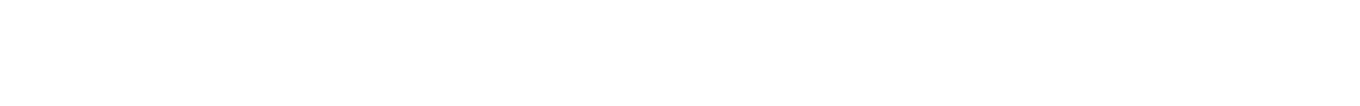 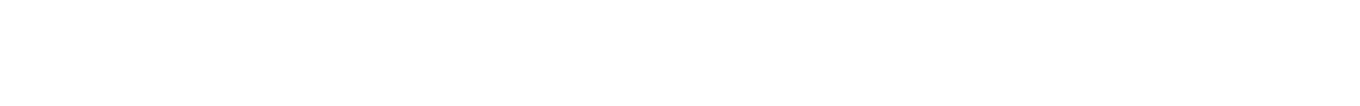 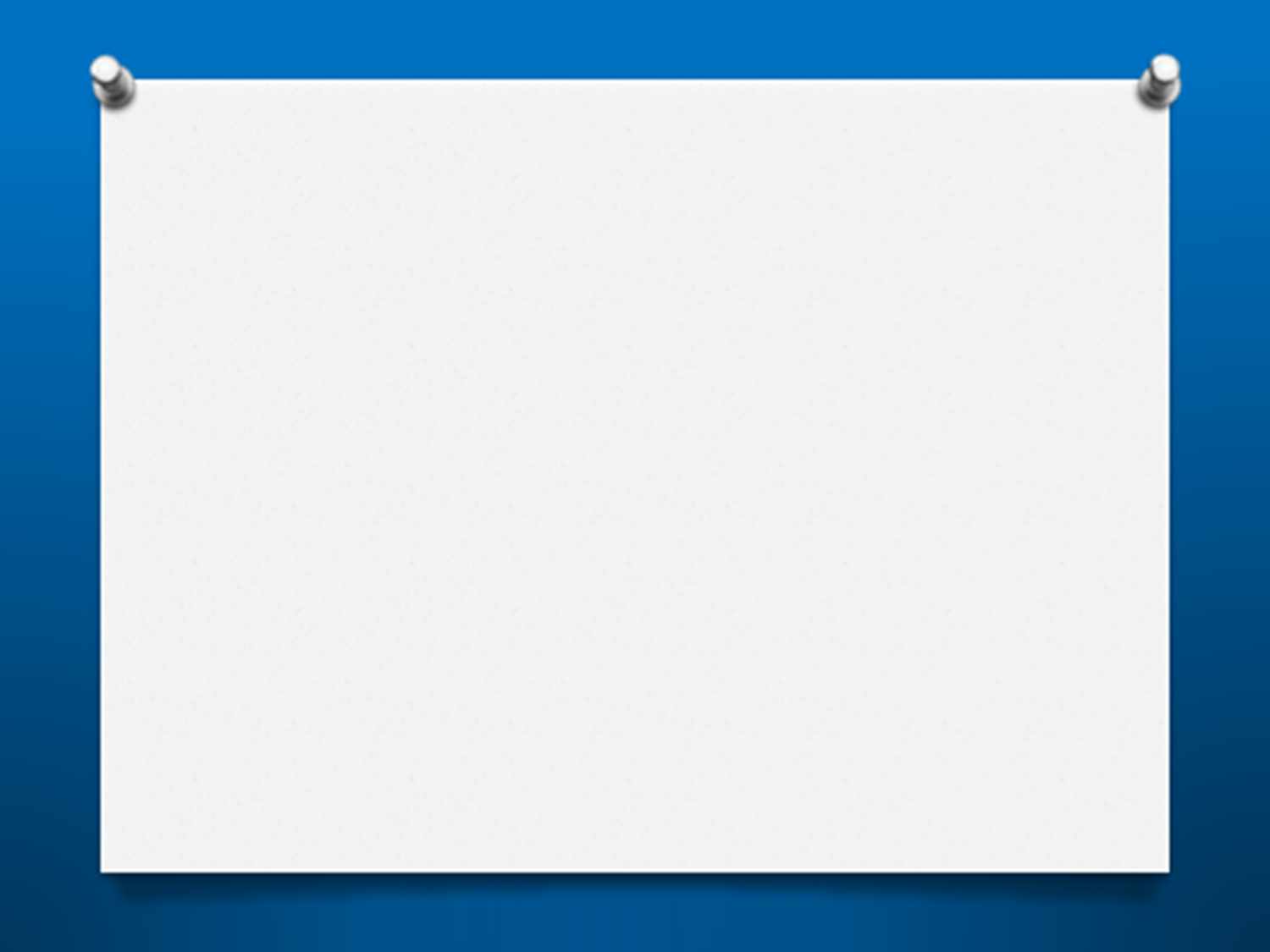 Алгоритм деятельности ЭГ
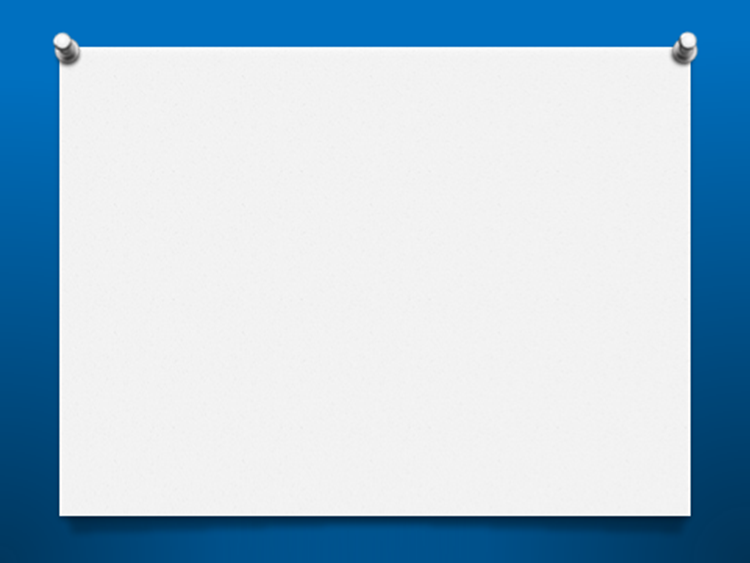 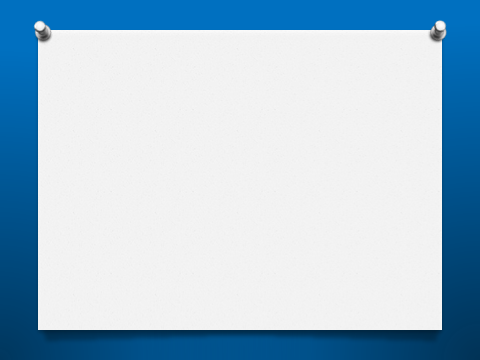 В план работы ЭГ включается:

	Собеседование с педагогом по результатам его деятельности (с даты предыдущей аттестации)
	Анализ профессионального портфеля педагогических достижений аттестуемого.
	Посещение не менее двух занятий (уроков, мероприятий) с участниками образовательного процесса.
	Анализ документов педагога (учебно-методических и других материалов, связанных с организацией и осуществлением образовательного процесса)
	Иные мероприятия
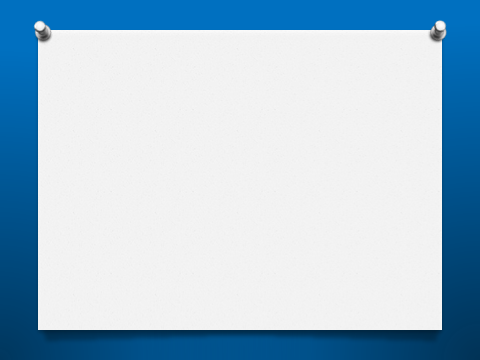 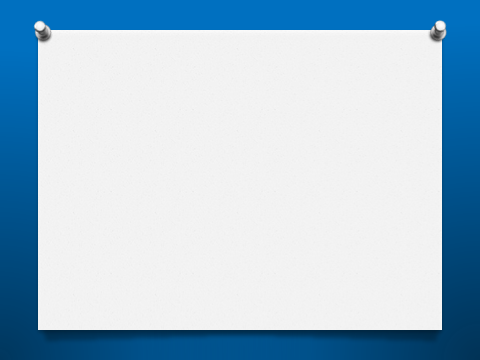 Упрощенная процедура аттестации проводится в виде   анализа профессионального портфеля педагогических достижений для педагогических работников:
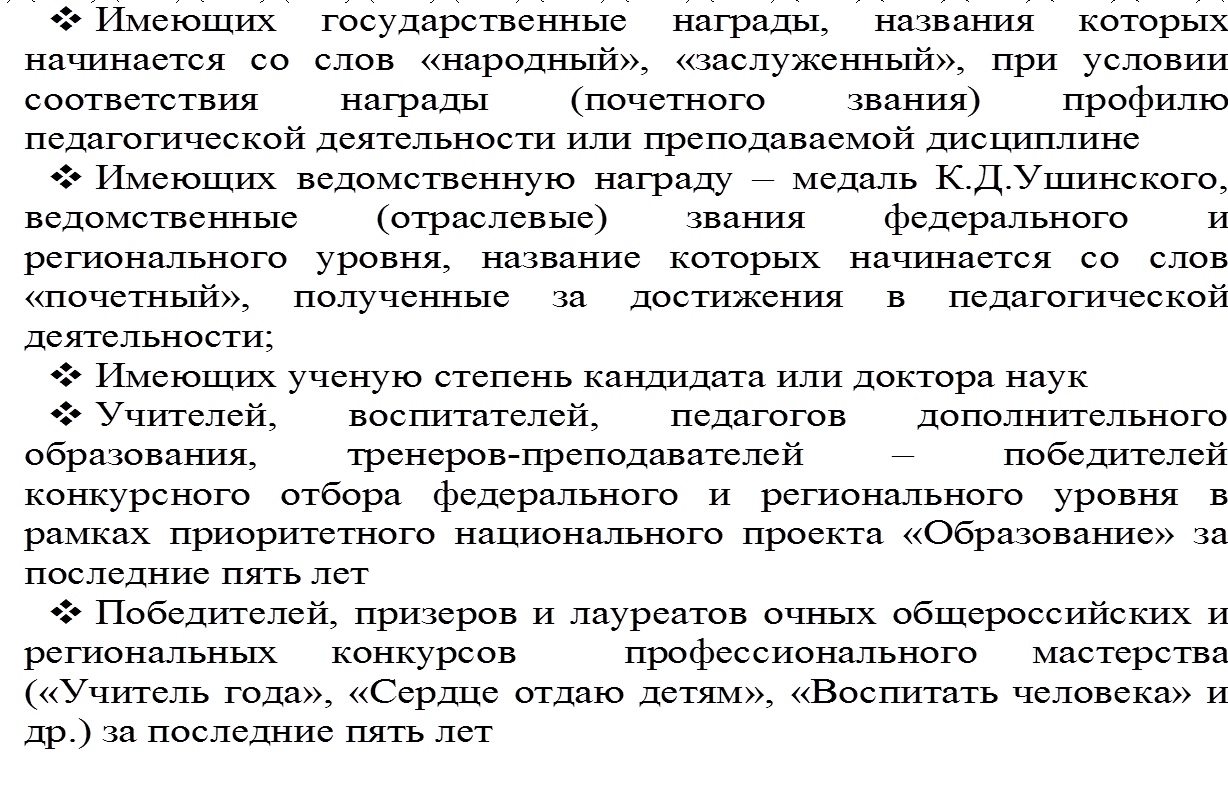 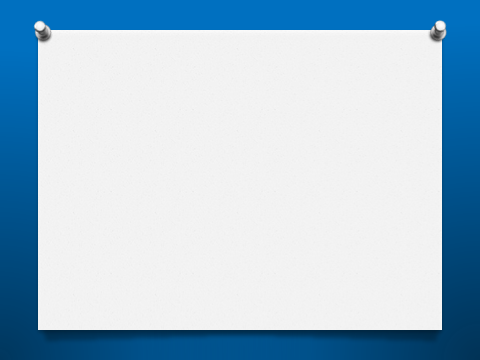 Источники получения информации о результатах профессиональной деятельности педагога
  Собеседование с руководителем (заместителем руководителя) ОУ, руководителем методического объединения педагогов, аттестуемым;
  Изучение документов педагога (учебно-методических и других материалов, связанных с организацией и осуществлением образовательного процесса;
  Изучение профессионального портфеля педагогических достижений педагога;
  Мониторинг качества образования, предоставленный администрацией образовательного учреждения;
  Анализ результатов контрольных, проверочных работ, срезов, тестирования и т.д.
  Анализ учебно-воспитательных занятий, уроков, мероприятий с участниками образовательного процесса;
  Изучение участия обучающихся (воспитанников) на олимпиадах, конкурсах, выставках, соревнованиях, турнирах, конференциях и т.д.
  Анкетирование коллег, родителей, обучающихся, воспитанников;
  Изучение методической, опытно-экспериментальной, научно-исследовательской, инновационной деятельности;
  Анализ результатов самооценки;
  Другое.
ЭГ желает удачи    аттестуемым!